Towards a Fuller Understanding of the Benefits of US Emissions Reductions
Drew Shindell

Nicholas School of the Environment
Duke University
Thanks to many colleagues, especially Greg Faluvegi & Yunha Lee
1815...
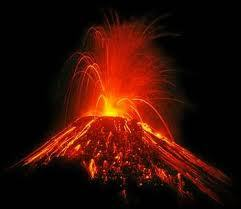 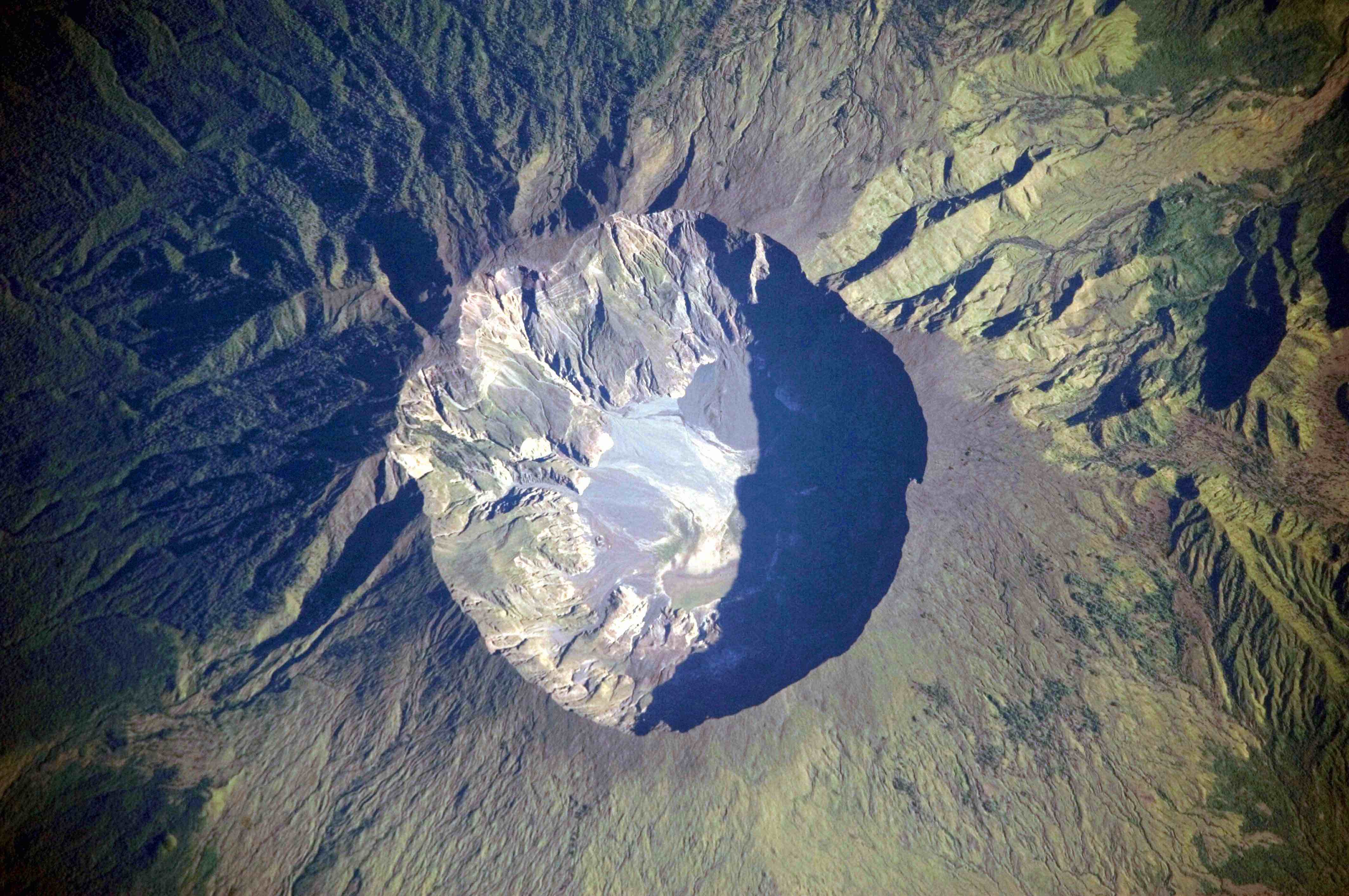 Global Temperature dropped several tenths of a degree
1815...
‘Dry fog’ dimmed sunlight everywhere

Aerosols less influential in winter, very influential in summer

Frost and snow in NY and New England in June!

Growing season shortened, less sun for photosynthesis

Asian monsoon disrupted for 3 years

Crop failures & famines in N America, Europe, India, China
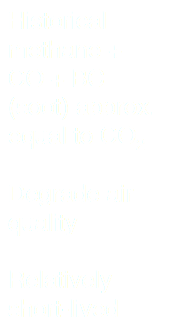 Drivers of Climate Change
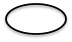 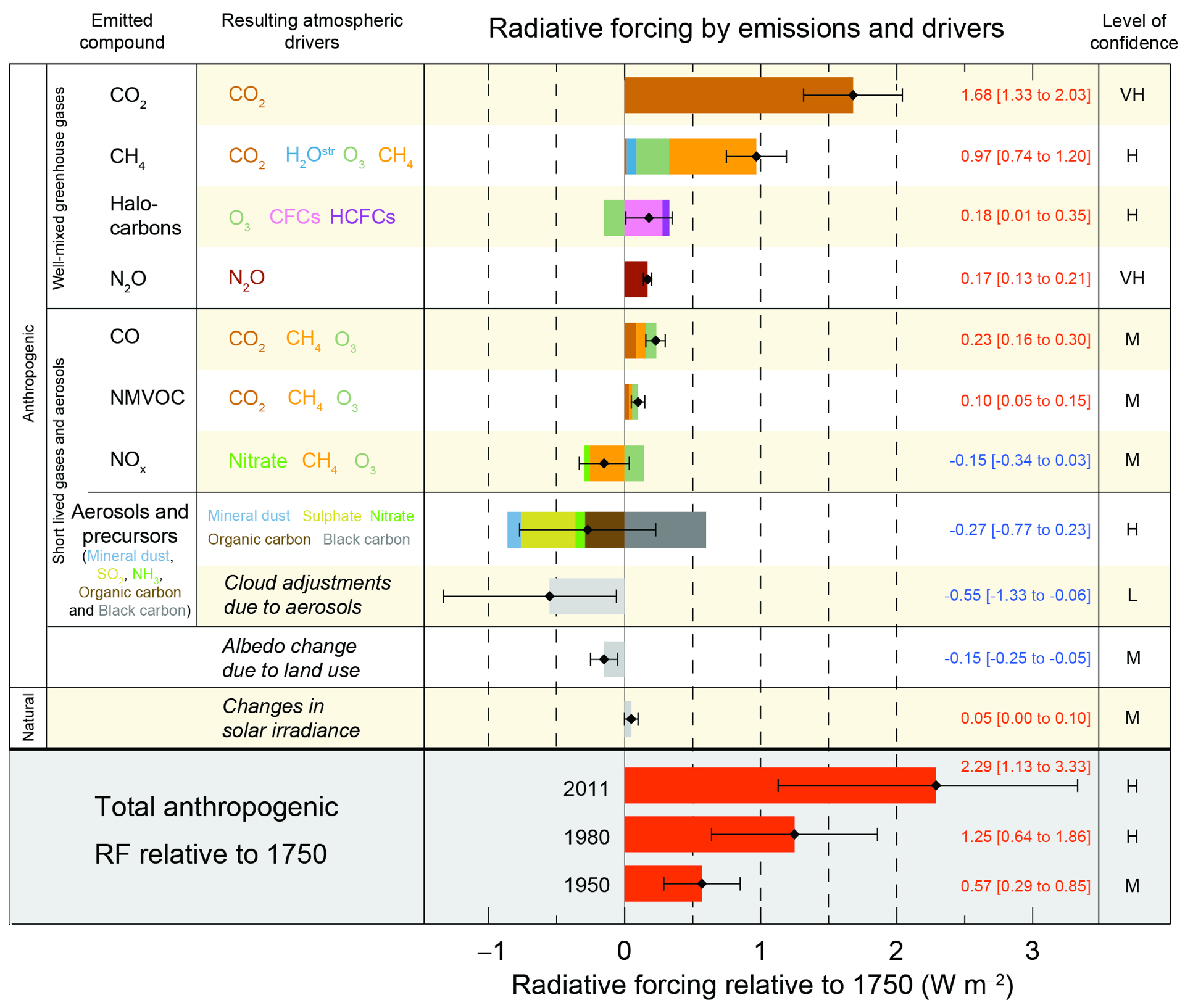 IPCC AR5, 2013
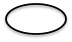 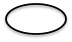 [Speaker Notes: Given the damages resulting from emissions to the air, how can we raise awareness and determine the best pathways to reducing emissions?]
Currently...
Obama Administration executive order for all federal agencies to include Social Cost of Carbon (SCC) analysis: “intended to include (but not limited to) changes in net agricultural productivity, human health, property damages from increased flood risk, and the value of ecosystem services due to climate change.”


EU has the Emissions Trading System


All impacts assumed proportional to global mean annual average radiative forcing or temperature change


Air Quality falls under a variety of rules, costs typically analyzed for major legislation
[Speaker Notes: But SCC leaves out air pollutants impact on climate, and air pollutants impact on health/ag even though the latter are much of reason for social costs. Whether impact has value depends on PATHWAY of occurrence rather than impact itself!]
Air Quality affects Agriculture
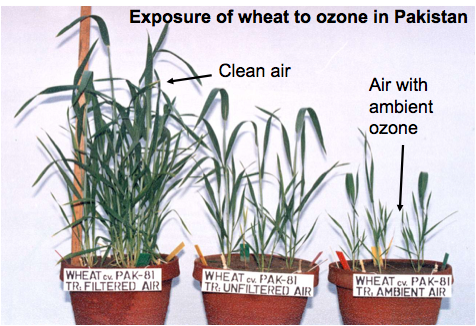 Up to 36% reduction in wheat & rice yields in India due to air pollution (Burney et al., PNAS, 2014)
Agricultural Impacts
40-50% of premature deaths due to climate change are from malnutrition (WHO, 2007)
[Speaker Notes: But SCC leaves out air pollutants impact on climate, and air pollutants impact on health/ag even though the latter are much of reason for social costs. Whether impact has value depends on PATHWAY of occurrence rather than impact itself!]
How to decide what is best to do where?
Comparing impacts & robustness


	Pollutant			Climate Damages			Health Damages

	CO2 				Very large (certain)		None

	SO2 				Opposite (global)			Very large

	HFCs 			Large (very likely)			None

	Methane			Large (certain)				Medium

	BC+				Moderate and/or			Very large
						large uncertainty
Valuing Emissions:
 
Social Cost of Atmospheric Release (SCAR)
Develop a broader Social Cost that includes impacts on human health, agriculture, etc. via climate & air quality; 
includes all the key pollutants causing both problems
Model response to emissions of one pollutant at a time

Climate impacts of pollutants other than carbon dioxide

Same valuation methodology for air quality and climate

(similar work for methane/ozone/health in Sarofim, Waldhoff & Anenberg, Environ. Res. Econ., 2015)
[Speaker Notes: Point out > impact of non-CO2 on ag (no fertilization)]
Valuing Clean Air
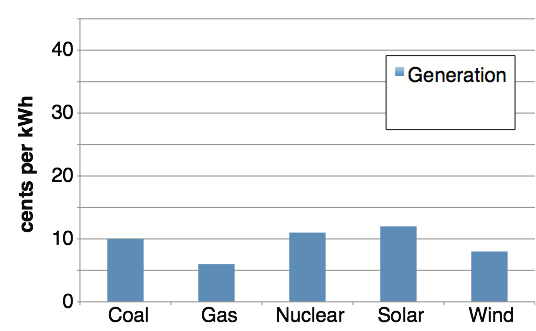 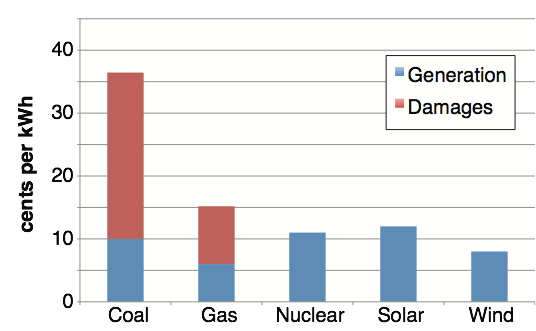 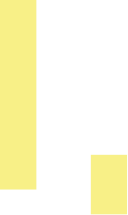 Shindell, Climatic Change, 2015
Generation costs from US Energy Information Administration, 2012
Valuing Clean Air
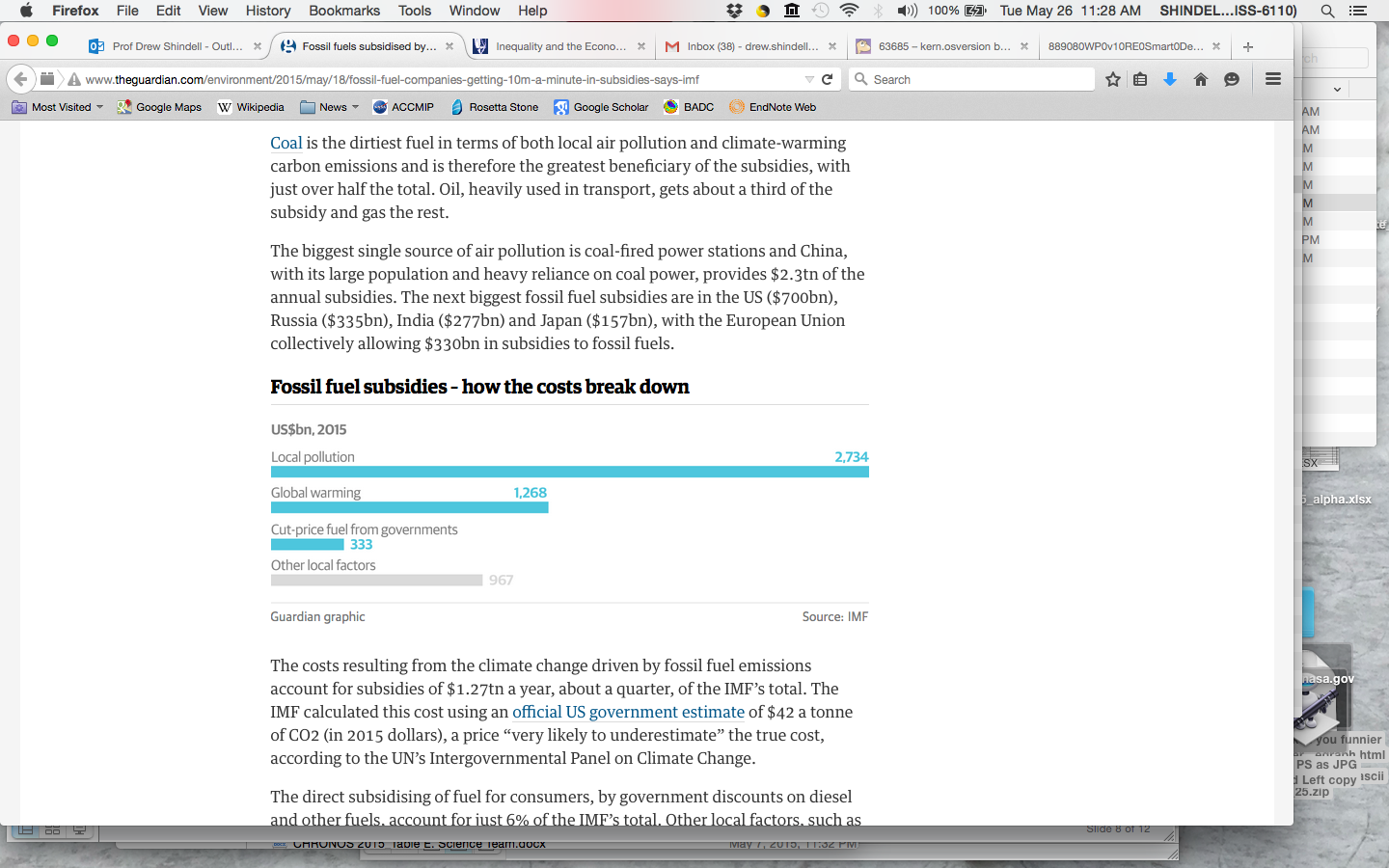 Fossil fuels subsidized by  	$10m a minute worldwide;
	~$150 per ton CO2

													IMF, May 2015
[Speaker Notes: subsidies primarily via tax expenditures and research and development credits
~180,000 non-fatal heart attacks, ~150,000 cases of hospitalization for respiratory and cardiovascular disease in 2005 in US!]
Valuing Clean Air
Shindell, Climatic Change, 2015
Current US vehicles, typical yearly driving, MPG, etc.
[Speaker Notes: Evs also have much smaller water footprint]
Policy Benefits: US
Clean Energy & Transportation Consistent with 2°C
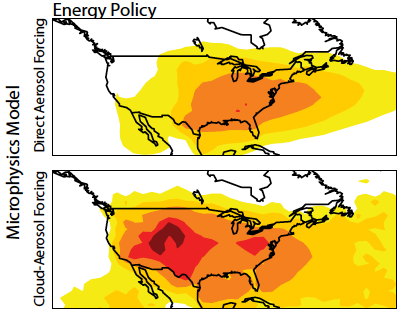 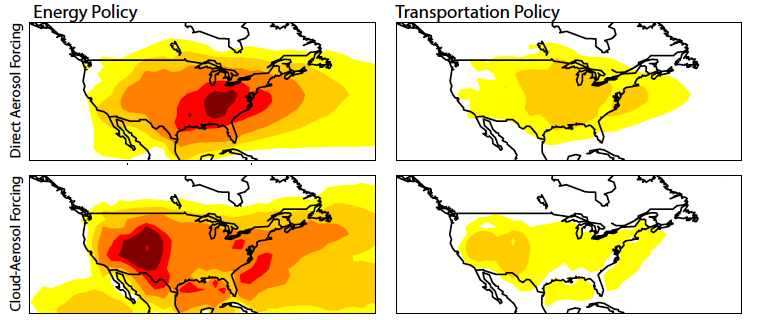 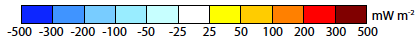 Policy Benefits: US
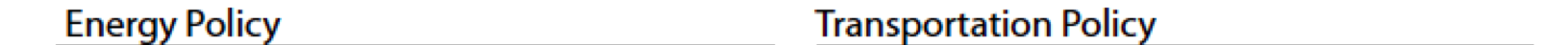 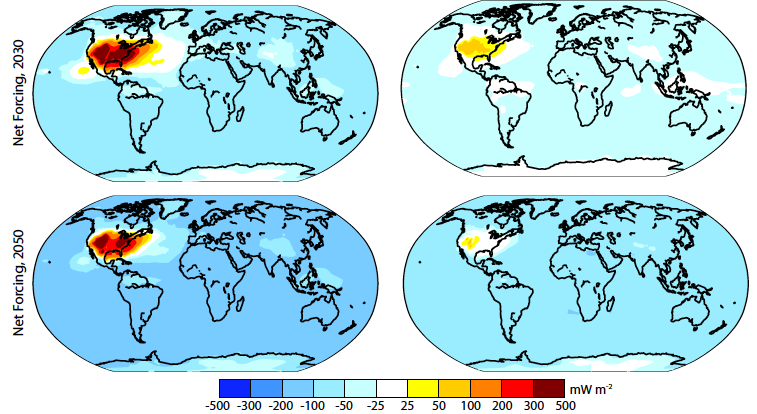 Clean Energy: Avoids ~0.25C warming by 2100

Clean Transportation: Avoids ~0.1C warming by 2100
Policy Benefits: US
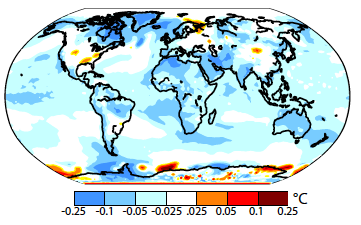 Clean Energy: Owing primarily to localized sulfate forcing, summer temperatures increase by up to 0.1C over parts of the US.
Policy Benefits: US
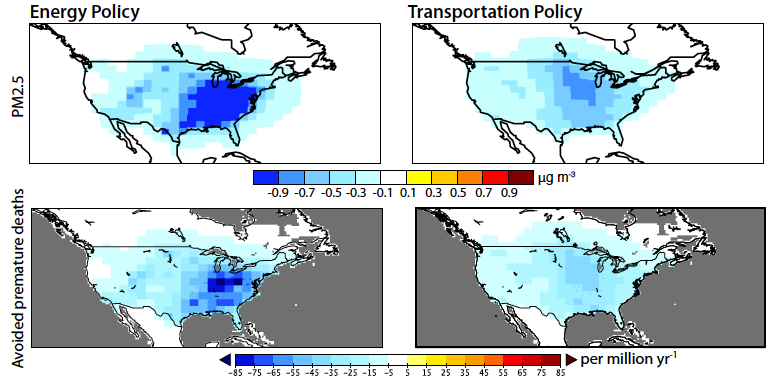 Clean Energy: Avoids ~175,000 premature deaths by 2030 (-50%/+450%; ~80% PM2.5, 20% O3)

Clean Transportation: ~120,000 lives by 2030 (-36%/+360%; ~66% PM2.5, 33% O3)
[Speaker Notes: Mostly in US!]
Percent of premature deaths due to poor air quality
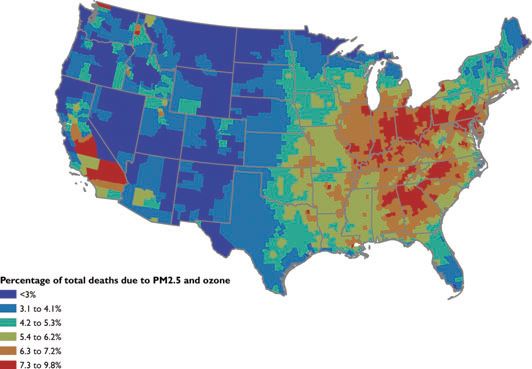 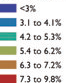 <3%
3-4%
4-5%
5-6%
6-7%
7-10%
Fann et al., Risk Analysis, 2012
Regional Climate Impacts
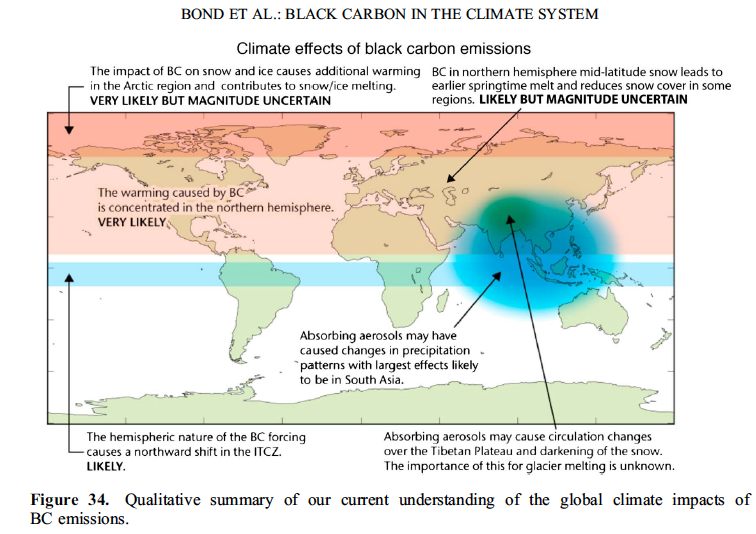 Bond et al, J. Geophysical Research, 2013
[Speaker Notes: not a ‘war on coal’ or anything else but a question of fairness - incorporating costs of waste disposal into the world’s only atmosphere in decision-making]
Regional Climate Impacts
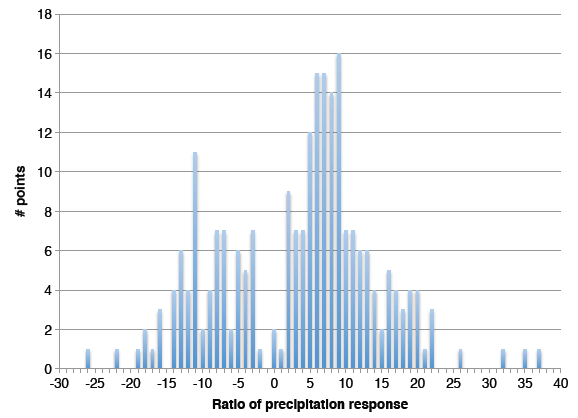 Response to BC+ vs 
response to 
CO2
Shindell, Climatic Change, 2015
[Speaker Notes: not a ‘war on coal’ or anything else but a question of fairness - incorporating costs of waste disposal into the world’s only atmosphere in decision-making]
Policy Benefits: US
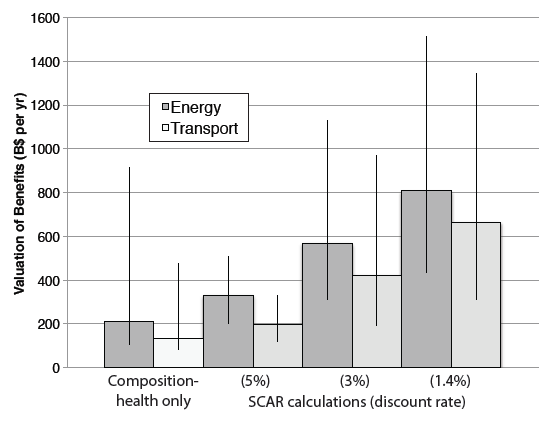 Implementation costs ~$100-210B (2030 economy-wide)
Valuing Emissions
[Speaker Notes: not a ‘war on coal’ or anything else but a question of fairness - incorporating costs of waste disposal into the world’s only atmosphere in decision-making]
Avoiding Pitfalls
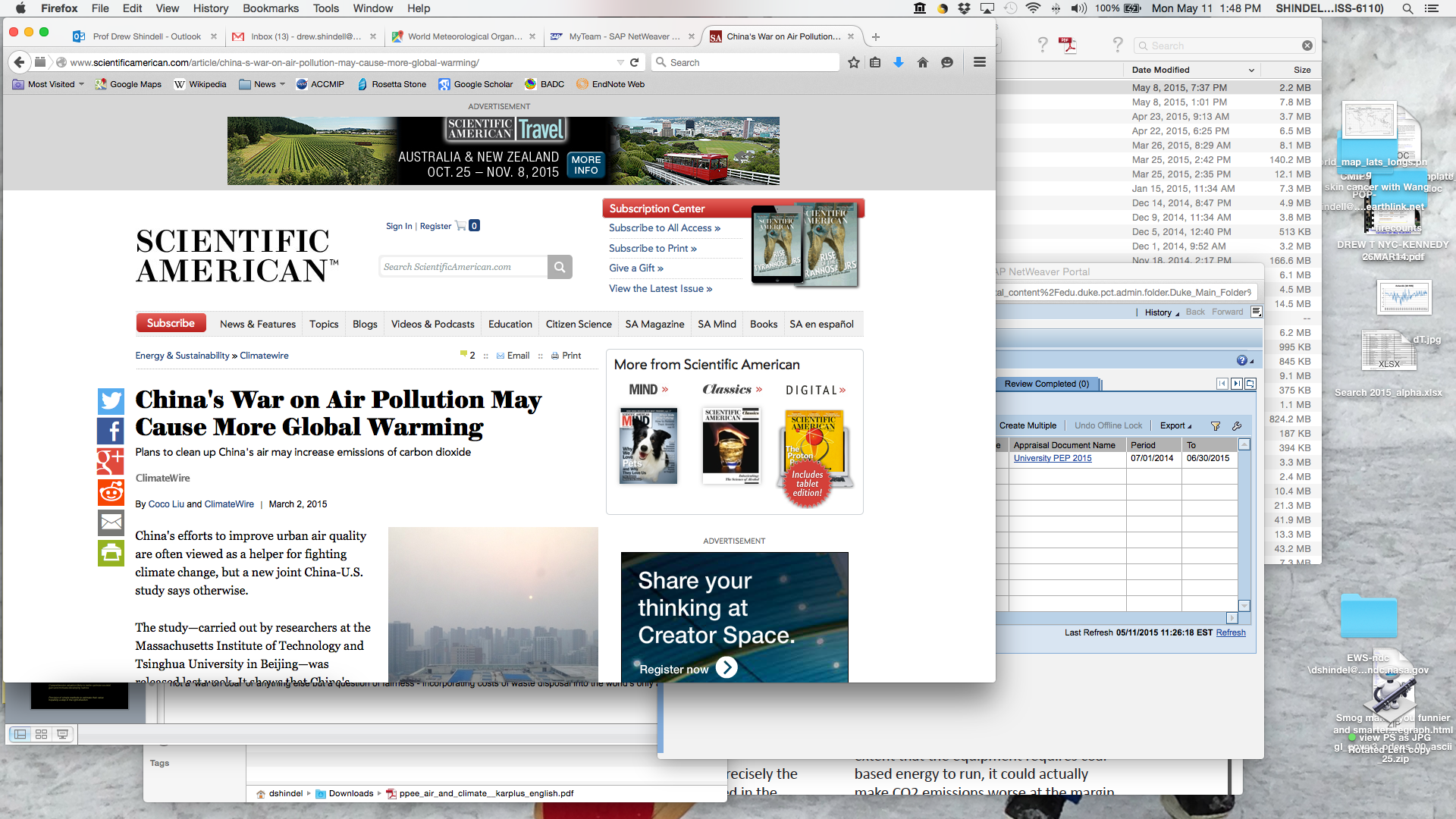 Lock in new CO2-intenstive capital stock
Reduce SO2 and NOx (both with net cooling effects)
Ongoing push for coal-to-gas to be used in Western China
[Speaker Notes: not a ‘war on coal’ or anything else but a question of fairness - incorporating costs of waste disposal into the world’s only atmosphere in decision-making]
Pursuing Multiple Benefits
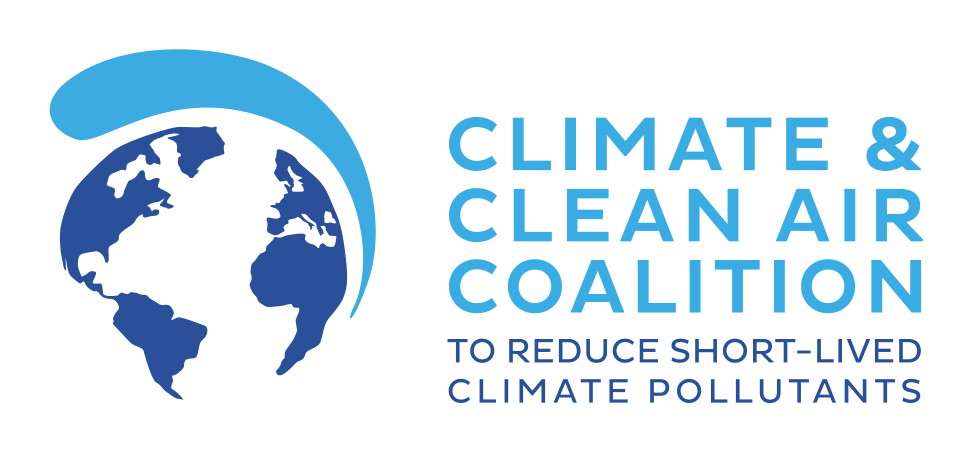 49 nations, ~same # IGOs/NGOs (incl. World Bank, WHO, FAO, UNEP, etc.)
[Speaker Notes: not a ‘war on coal’ or anything else but a question of fairness - incorporating costs of waste disposal into the world’s only atmosphere in decision-making]
Pursuing Multiple Benefits
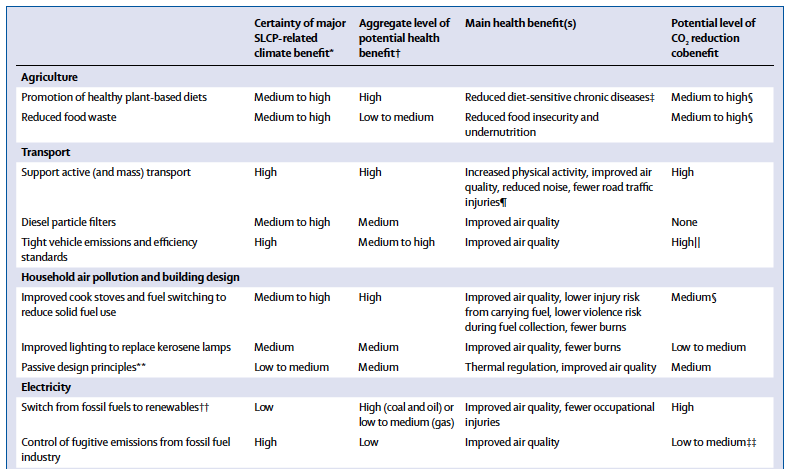 Greater Provision of Safe Active and Mass Transit


Large Air Quality Benefits
Large CO2 Benefits
Increased Physical Activity, Reduced Noise, Fewer Road Traffic Injuries
Scovronick et al, Lancet, 2015
[Speaker Notes: not a ‘war on coal’ or anything else but a question of fairness - incorporating costs of waste disposal into the world’s only atmosphere in decision-making]
How can policy maximize societal benefits?
Need to define broad targets (e.g. UN Sustainable Development Goals)


Need to relate specific actions to broad targets (wider metrics)


At the same time, provide flexibility by providing aggregated impacts ($) and affects on individual factors (e.g. AQ)